Международные исследования качества образования: единые ориентиры в оценке результатов обучающихся
В.А. Чистякова, 
зав. кафедрой общего образования ИПКиППРОРА, к.пед.н., доцент
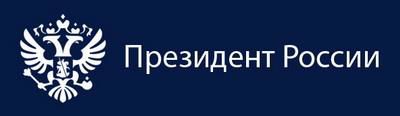 УКАЗ
О национальных целях и стратегических задачах развития Российской Федерации на период до 2024 года

       5. Правительству Российской Федерации при разработке национального проекта в сфере образования исходить из того, что в 2024 году необходимо обеспечить:
       а) достижение следующих целей и целевых показателей: 
       обеспечение глобальной конкурентоспособности российского образования, вхождение РФ в число 10 ведущих стран по качеству общего образования.
Средневзвешенный результат российской федерации в группе международных исследований качества общего образования, средневзвешенное место российской федерации (не ниже):
Российское образование в мировых рейтингах
Уровень образования 
в стране
Международные исследования
PIRLS: исследование качества чтения и понимания текста (Progress in International Reading Literacy Study). 
Исследование проводится с целью сравнения уровня и качества чтения и понимания текста учащимися начальной школы в странах мира, а также выявления и интерпретации различий в национальных системах образования с целью совершенствования процесса обучения чтению.
РФ принимала участие в исследованиях 2001, 2006, 2011, 2016 гг. 
Результаты российских четвероклассников значительно улучшились по сравнению с предыдущими циклами исследования. Отмечается устойчивая положительная динамика:
                         2001 г. – 16 место
                         2006 г. – 1 место
                         2011 г. – 2 место
                         2016 г. – 1 место
Международные исследования
TIMSS: международное сравнительное исследование качества общего образования (Third International Mathematics and Science Study). 

Основной целью исследования является сравнительная оценка качества математического и естественнонаучного образования учащихся 4, 8 и 11 классов.
РФ принимала участие в исследованиях 2003, 2007, 2011, 2015, 2018 гг. Результаты 2018 г. будут опубликованы в декабре 2019 г.
TIMSS - 2015
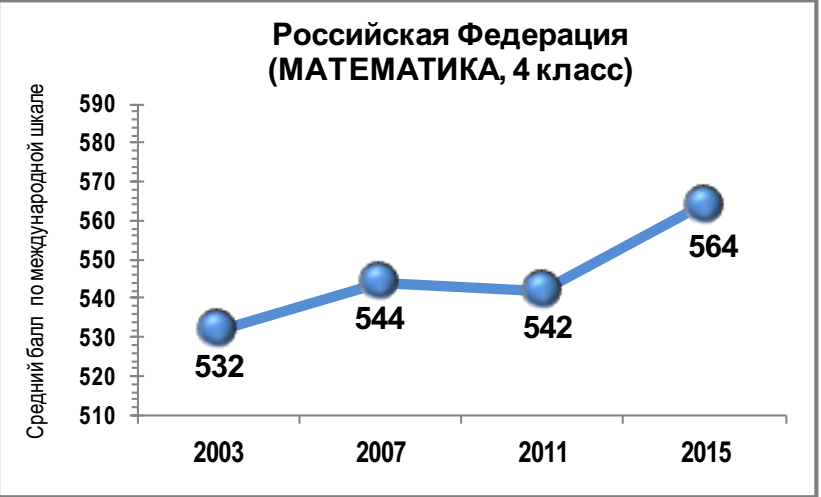 Виды познавательной деятельности
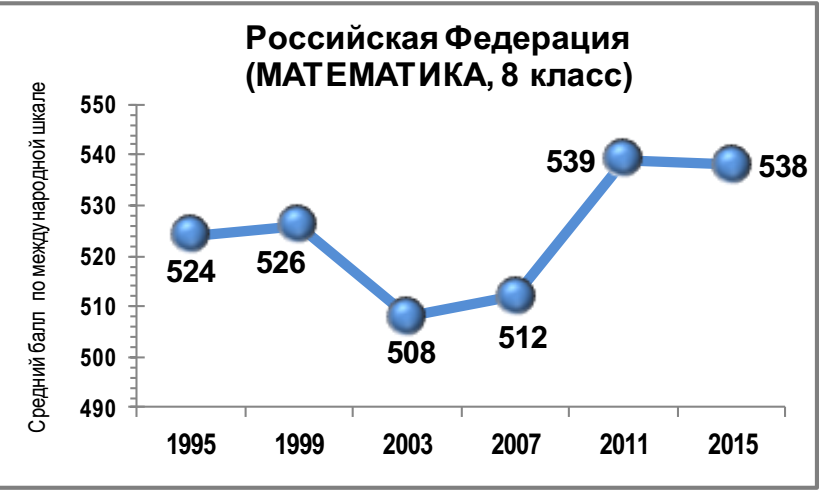 TIMSS
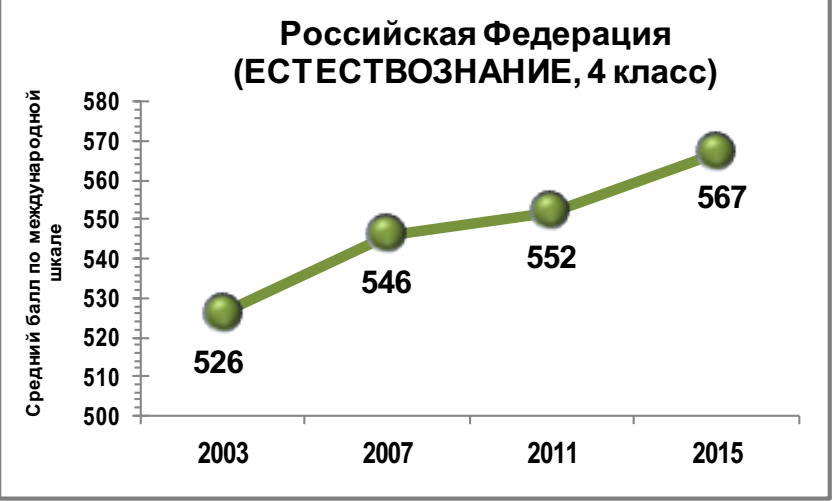 Виды познавательной деятельности
TIMSS
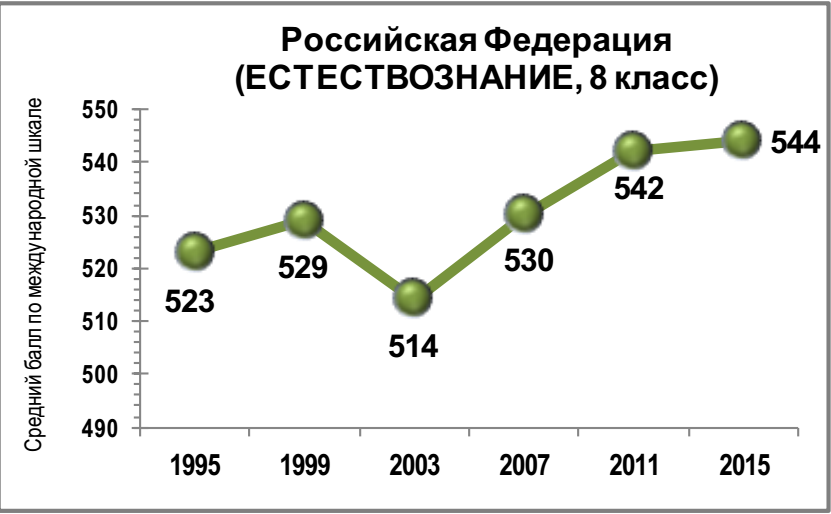 Структура теста по содержанию и видам учебно-познавательной деятельности
Умения и виды учебно-познавательной деятельности
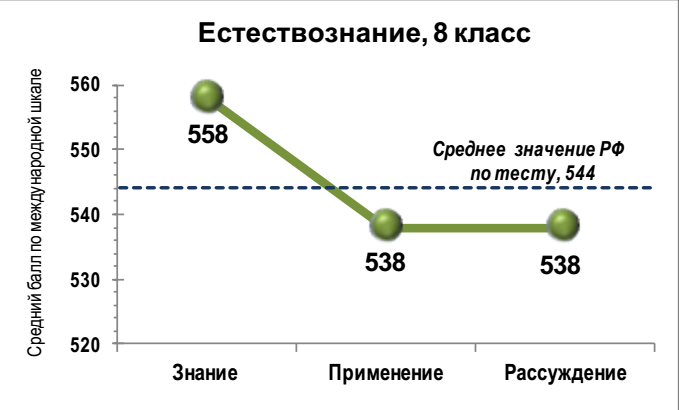 Международные исследования
PISA: международное сравнительное исследование качества общего образования (Programme for International Student Assessment). 

Целью исследования является оценка способности учащихся использовать приобретенные в школе знания и опыт для широкого диапазона жизненных задач в различных сферах человеческой деятельности, общения и социальных отношений.

РФ принимала участие в исследованиях 2000, 2003, 2006, 2009, 2012, 2015, 2018 гг. 
Результаты 2018 г. будут опубликованы в декабре 2019 г.
PISA-2015
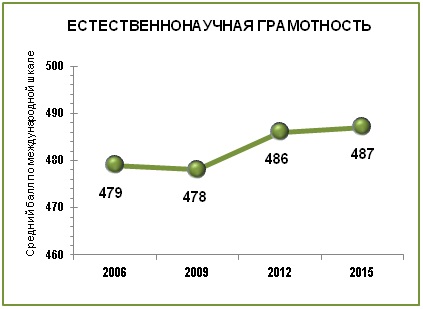 Биология 7 ч. (27 %)
Доля предметов естественнонаучного цикла в учебном плане основного общего образования
Естественнонаучная грамотность: области знаний
Физика и химия 11 ч. (42,3%)
География и астрономия 8 ч. (33,4%)
PISA-2015      Естественнонаучная грамотность: компетенции
Результаты по видам деятельности
По уровню сформированности естественно- научных компетенций российские учащиеся уступают своим сверстникам из стран ОЭСР. Наибольшие затруднения у них возникают при выполнении заданий на применение методов естественнонаучного исследования (484 балла). Такие задания составляют около 21% от общего числа заданий. Заметно отставание и при выполнении заданий на научное объяснение явлений (48% от общего числа заданий), а также на интерпретацию данных и использование научных доказательств для получения выводов (31% от всех заданий).
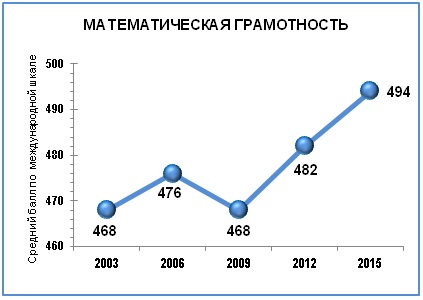 Математическая грамотность – это способность формулировать, применять и интерпретировать математику в разнообразных контекстах. 

Она включает:
 математические рассуждения; 
использование математических понятий, процедур, фактов и инструментов для описания, объяснения и предсказания явлений. 

Математическая грамотность помогает людям понять роль математики в мире, высказывать хорошо обоснованные суждения и принимать решения, которые должны принимать конструктивные, активные и размышляющие граждане.
Результаты по видам деятельности
Анализ результатов выполнения российскими учащимися заданий, требующих применения различных видов деятельности, показывает, что российские учащиеся успешнее могут «интерпретировать» полученное математическое решение и «применять» математику для решения поставленной проблемы и менее успешно справляются с «формулированием» проблемы на языке математики.
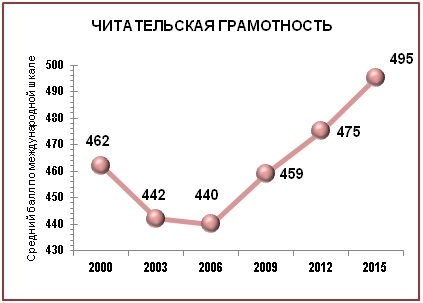 Читательская грамотность – способность человека понимать и использовать письменные тексты, размышлять о них и заниматься чтением для того, чтобы достигать своих целей, расширять свои знания и возможности, участвовать в социальной жизни.
Результаты по читательским действиям
В целом результаты выполнения российскими учащимися заданий, оценивающих различные читательские умения, повторяют основные тенденции для средних результатов стран ОЭСР. 
Умения найти, интегрировать и интерпретировать информацию сформировано несколько выше, чем у их сверстников из стран ОЭСР. 
Умение осмыслить и оценить информацию текста развито у российских 15-летних читателей несколько хуже, чем у их сверстников из стран ОЭСР.
Национальный проект «Образование»
Благодарю за внимание!